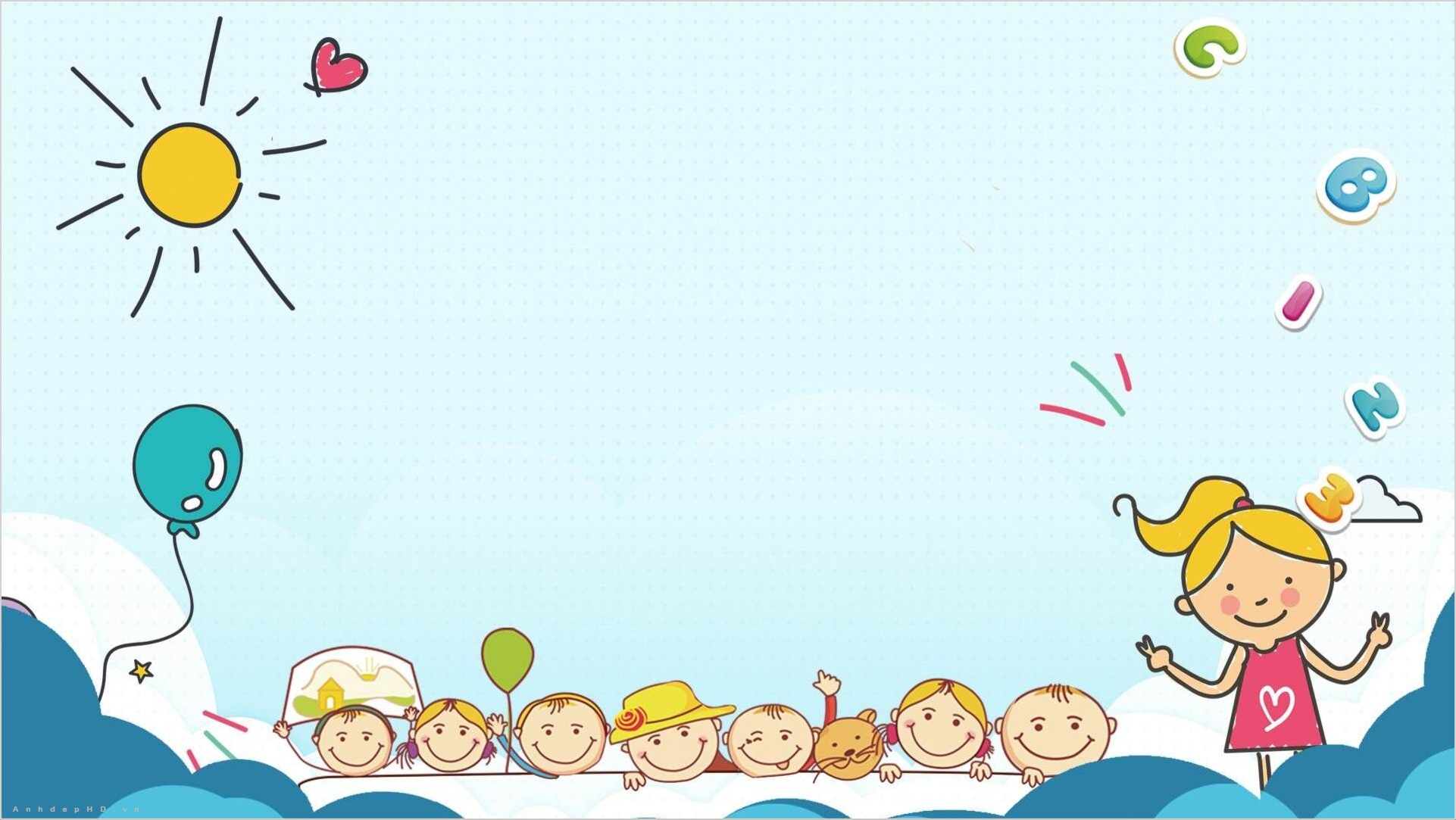 CHÀO MỪNG THẦY CÔ VÀ CÁC EM ĐẾN VỚI TIẾT HỌC
MÔN: TOÁN
Người dạy: Trương Thị Kiều Duyên
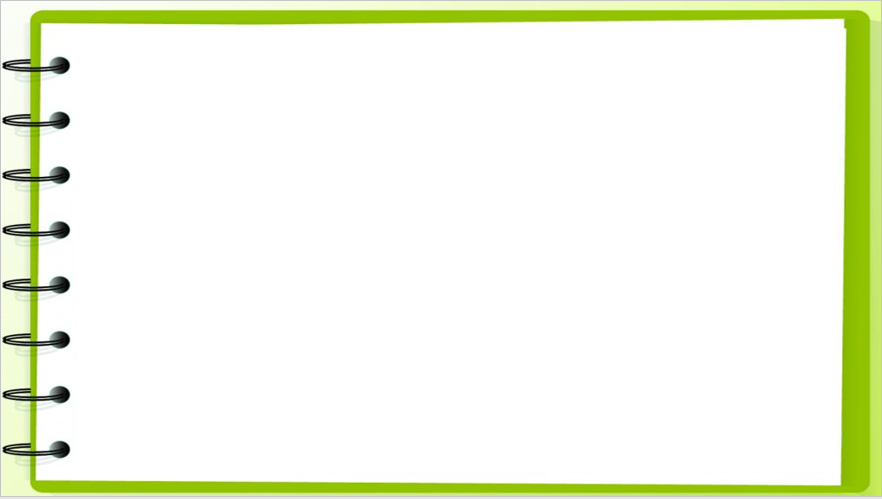 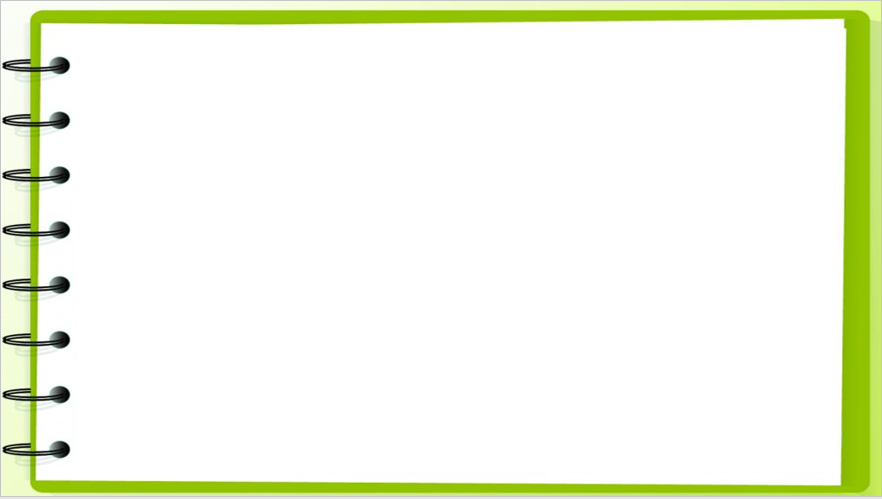 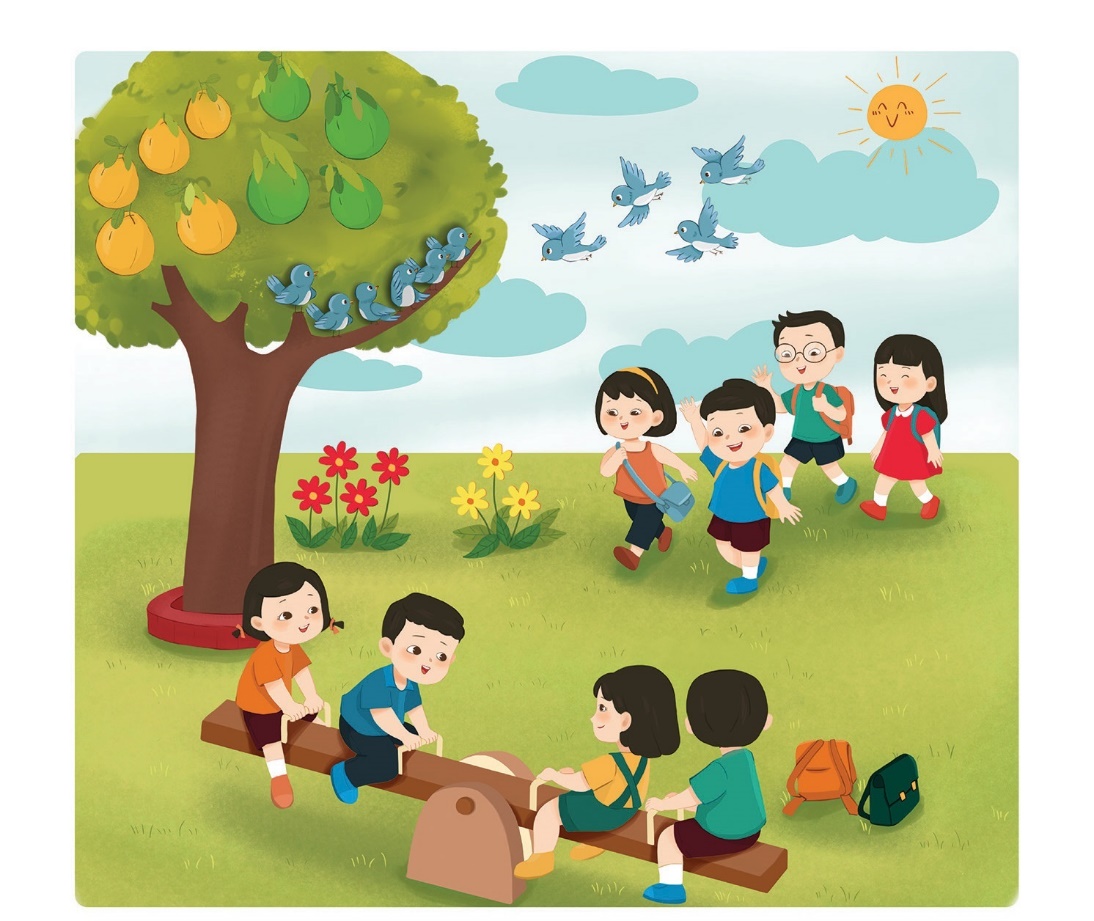 Thứ tư ngày 26 tháng 10 năm 2022
Môn: Toán
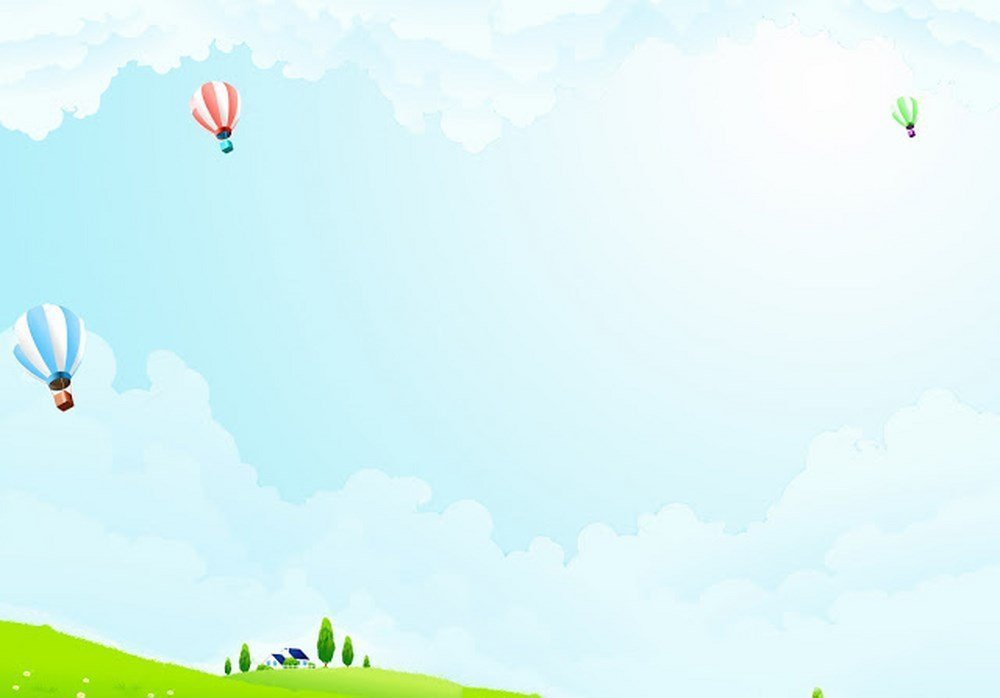 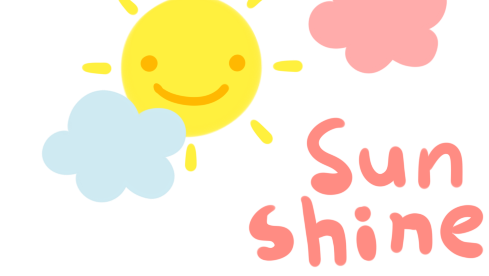 Bài 19: Phép cộng trong phạm vi 10 (Tiết 1)
4  +  3  =  7
6  +  4  =  10
5  +  4  =  9
4  +  4  =  8
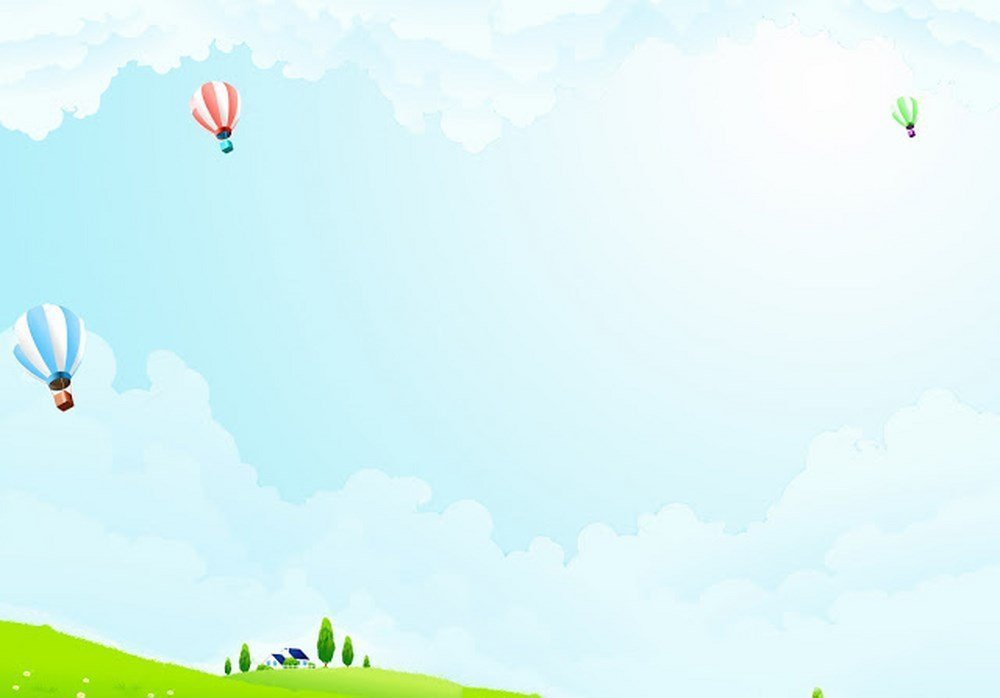 Em hãy kể các tình huống trong thực tế liên quan đến phép cộng trong phạm vi 10.
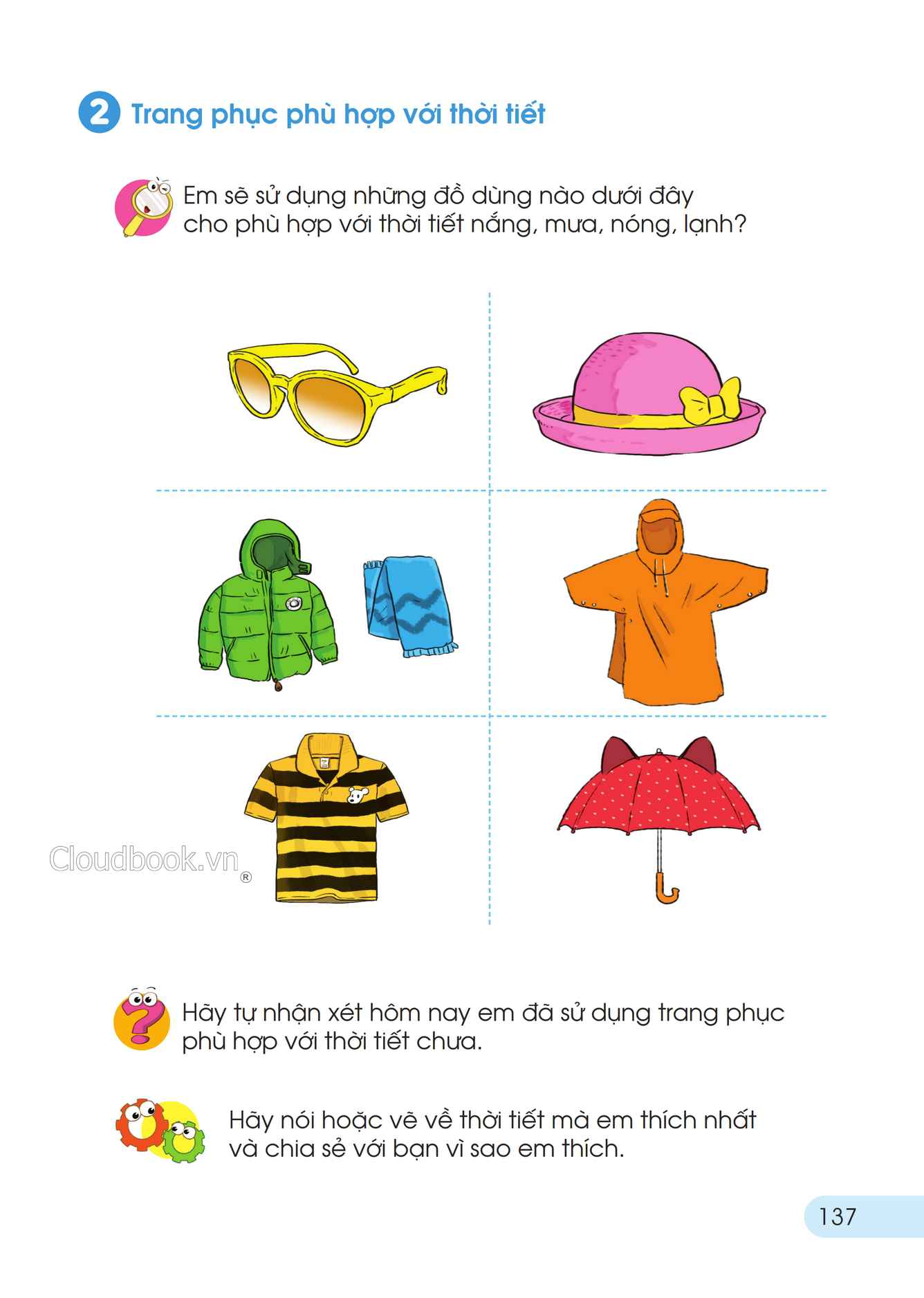 ? ? ?
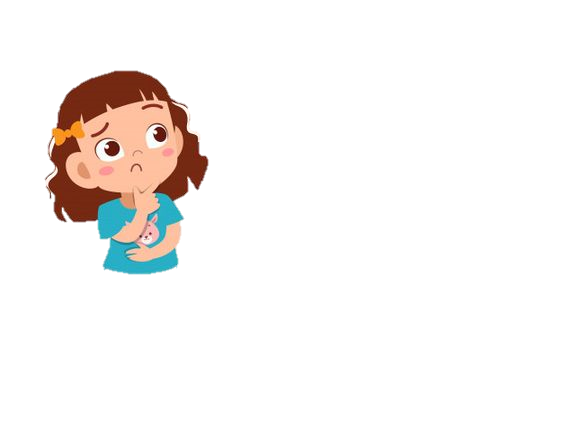 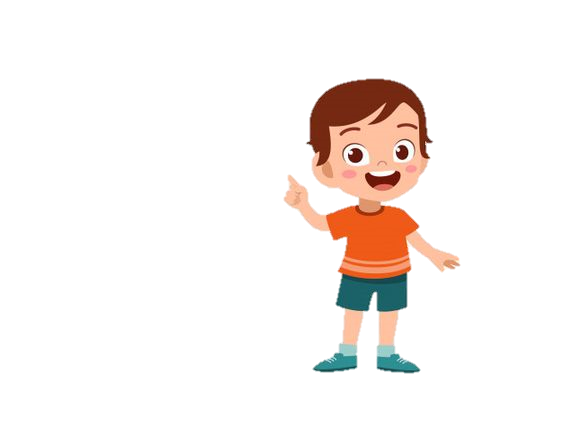 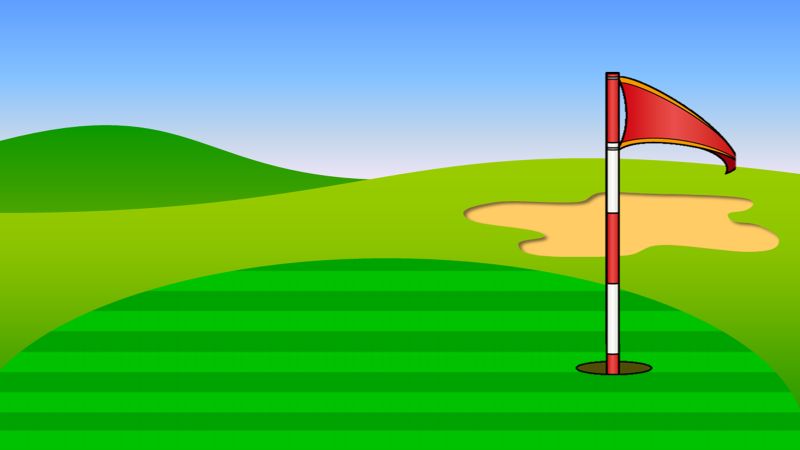 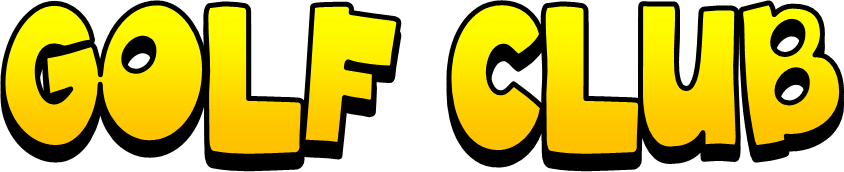 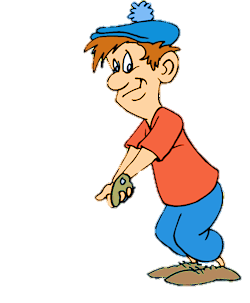 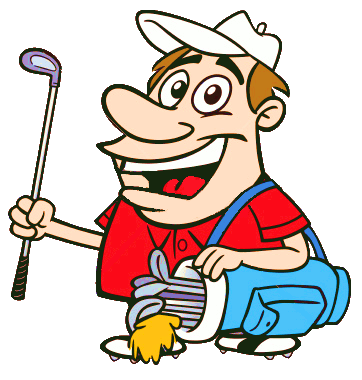 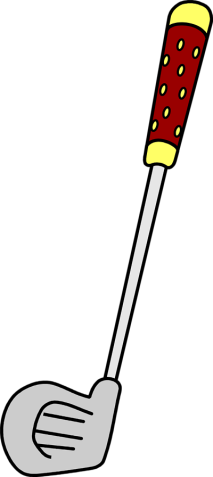 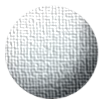 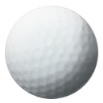 ĐÚNG - SAI
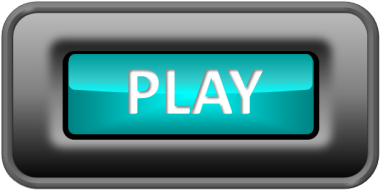 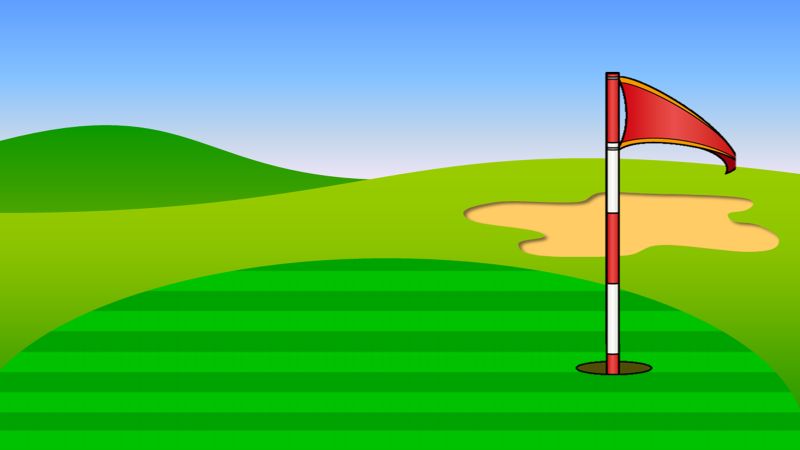 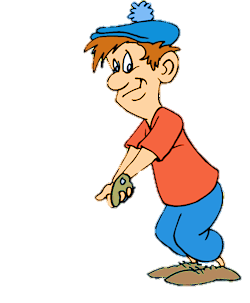 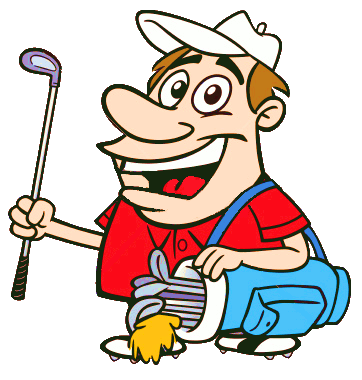 3 + 7 = 9
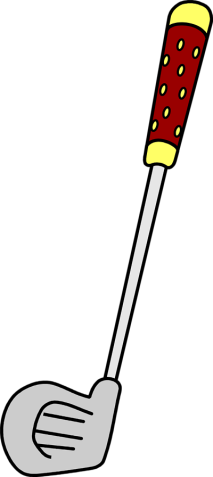 1/6
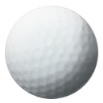 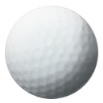 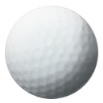 Tiếp theo
Đúng
Sai
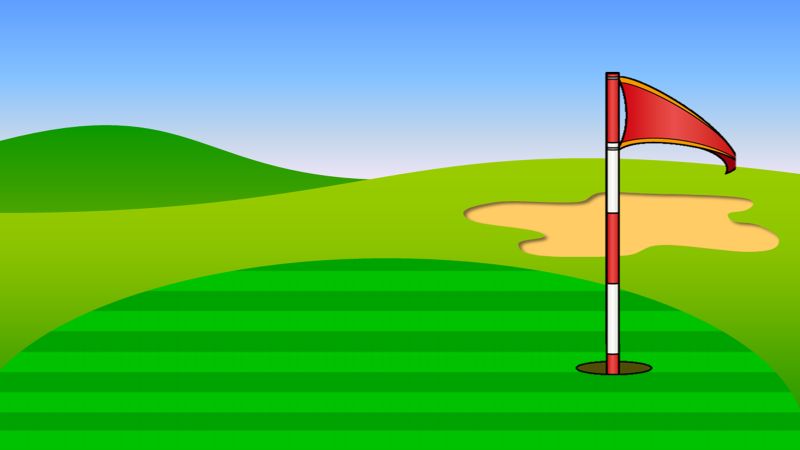 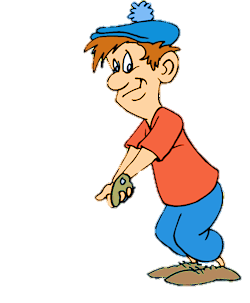 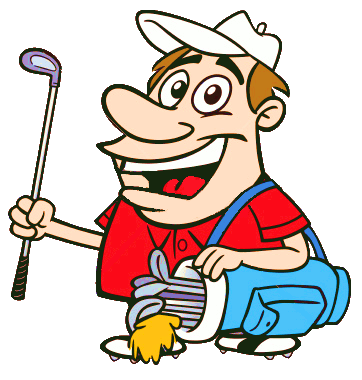 4 + 6 = 10
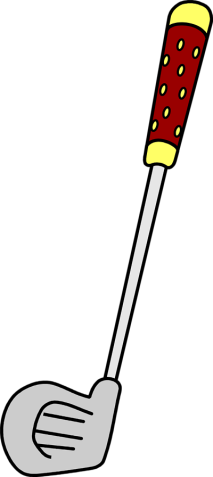 2/6
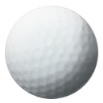 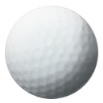 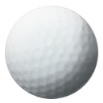 Tiếp theo
Đúng
Sai
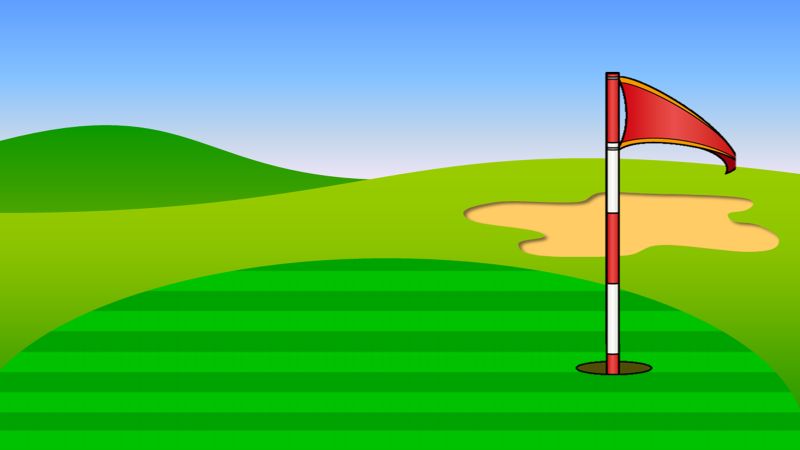 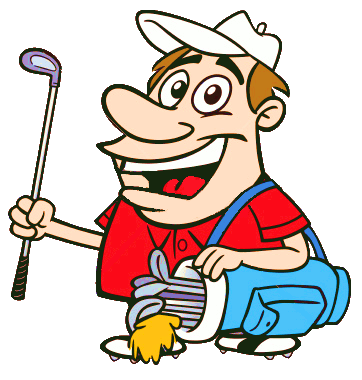 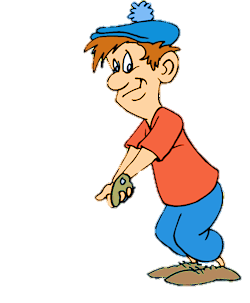 9 = 5 + 4
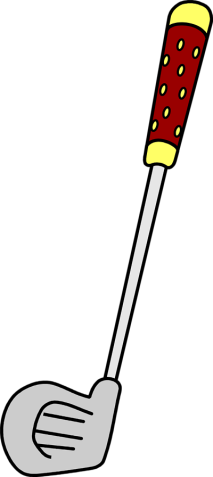 3/6
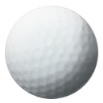 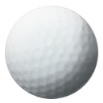 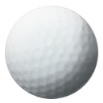 Đúng
Sai
Tiếp theo
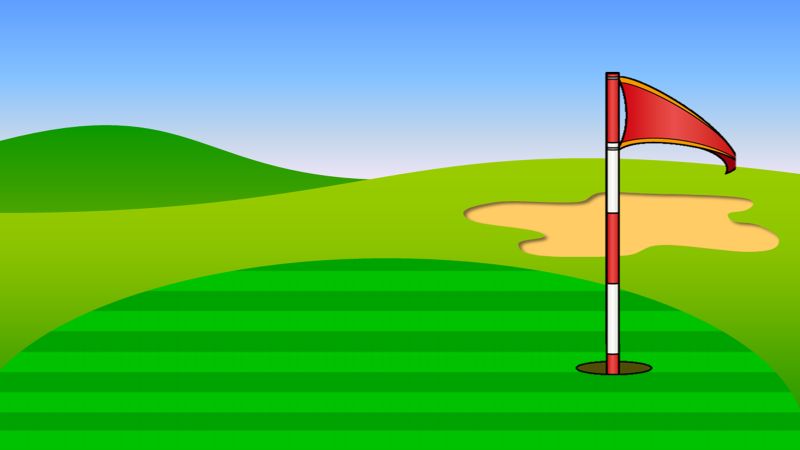 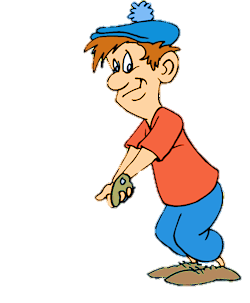 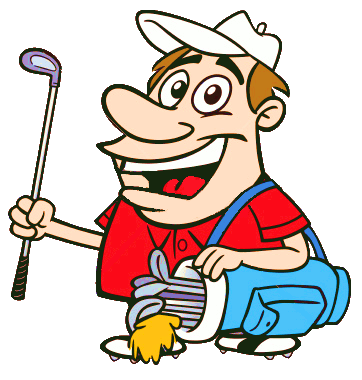 7 = 2 + 4
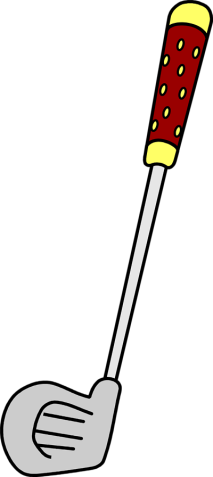 4/6
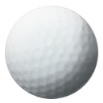 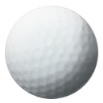 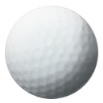 Đúng
Sai
Tiếp theo
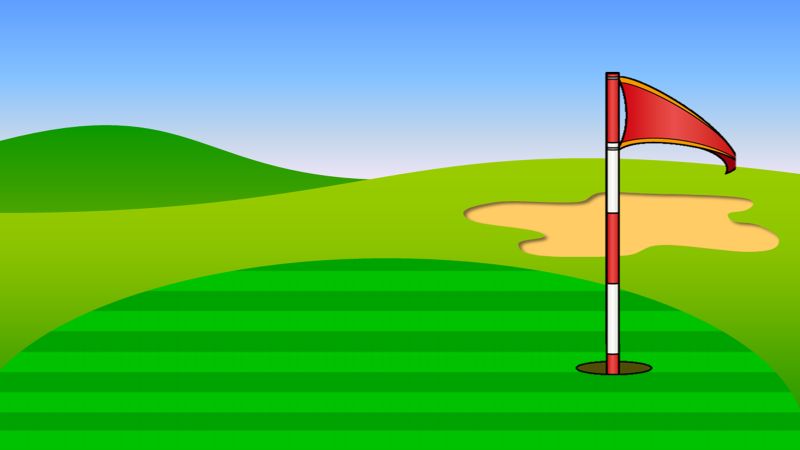 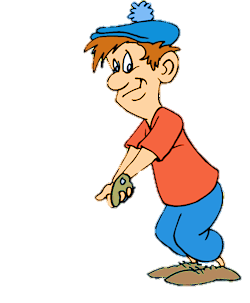 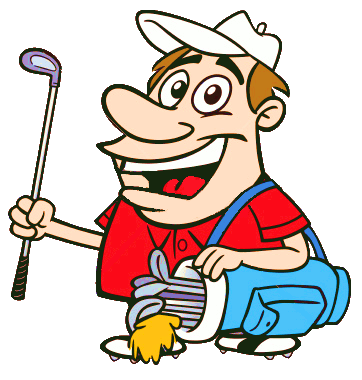 5 + 5 = 10
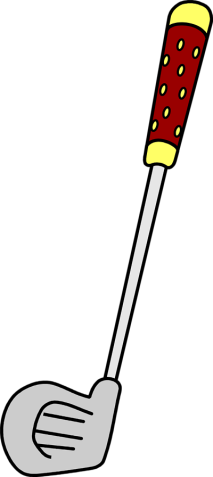 5/6
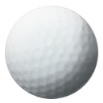 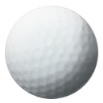 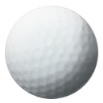 Đúng
Sai
Tiếp theo
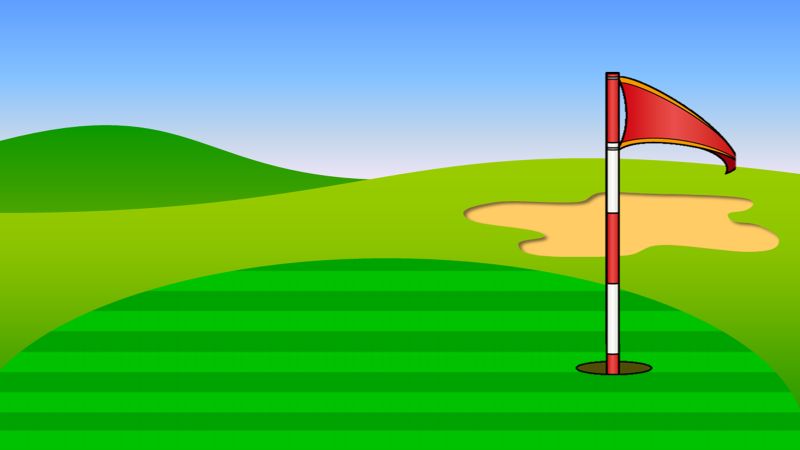 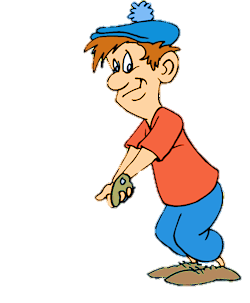 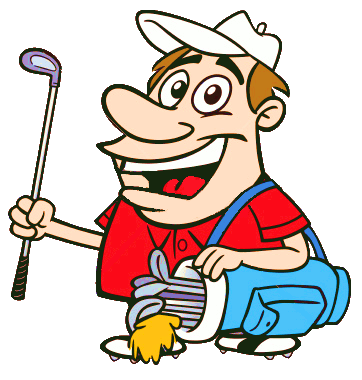 2 + 7 = 10
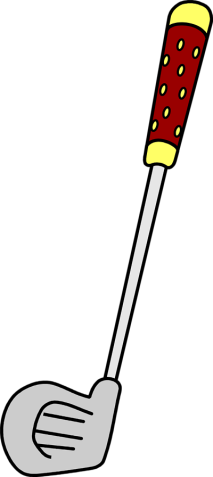 6/6
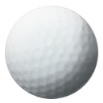 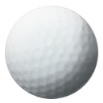 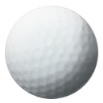 Đúng
Sai
KẾT THÚC
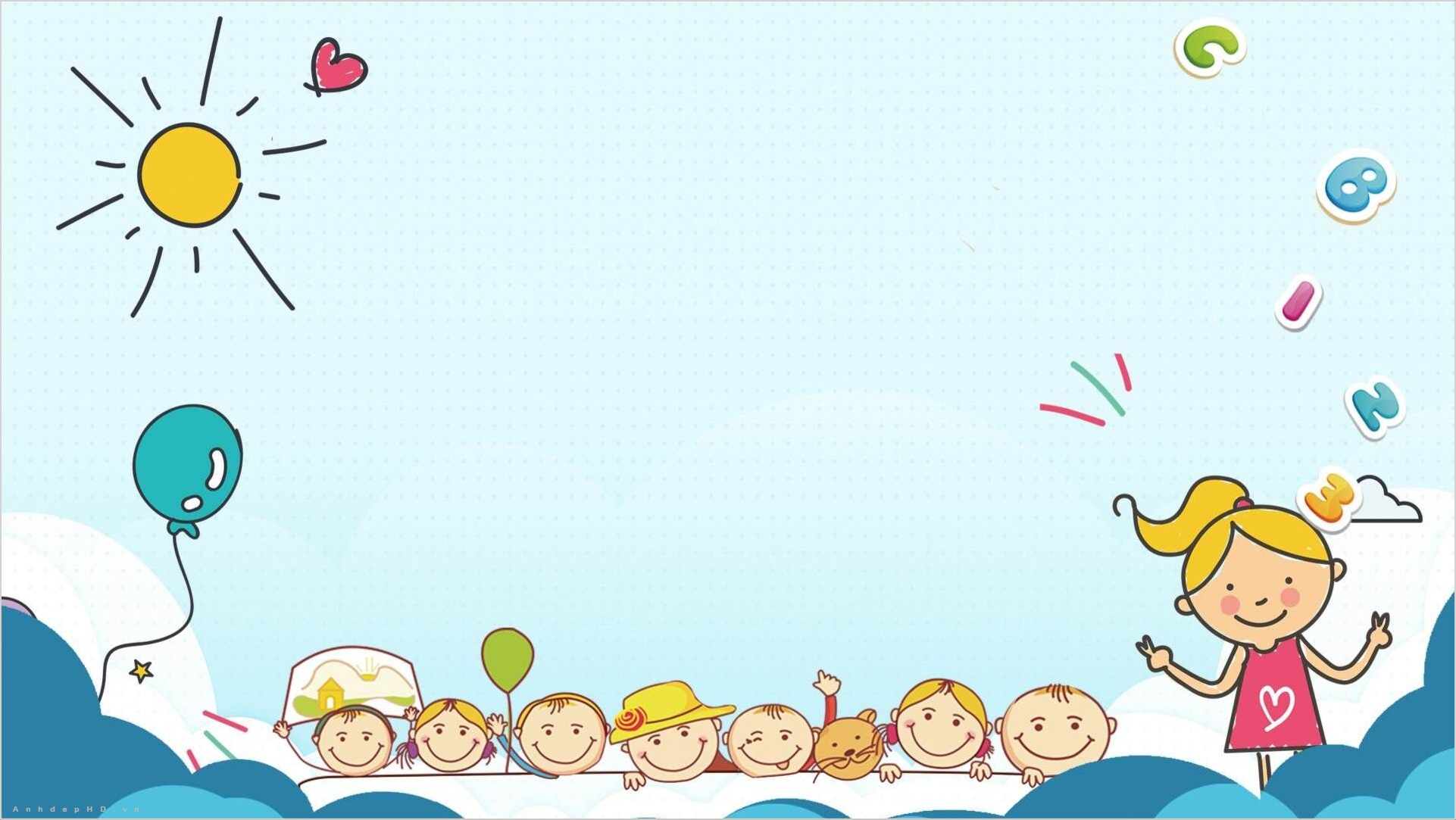 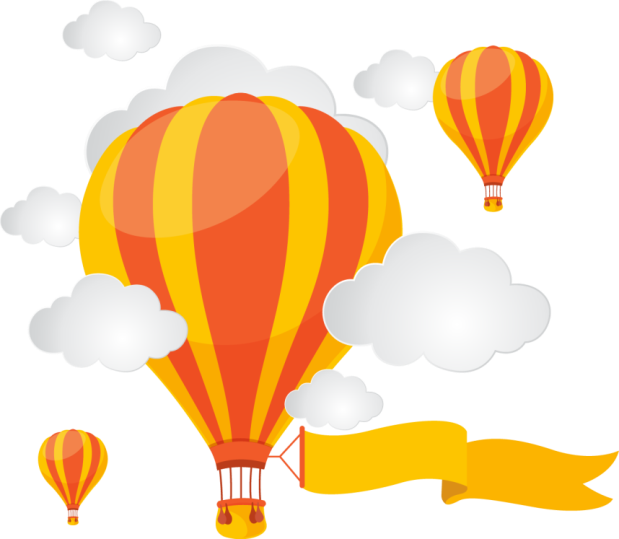 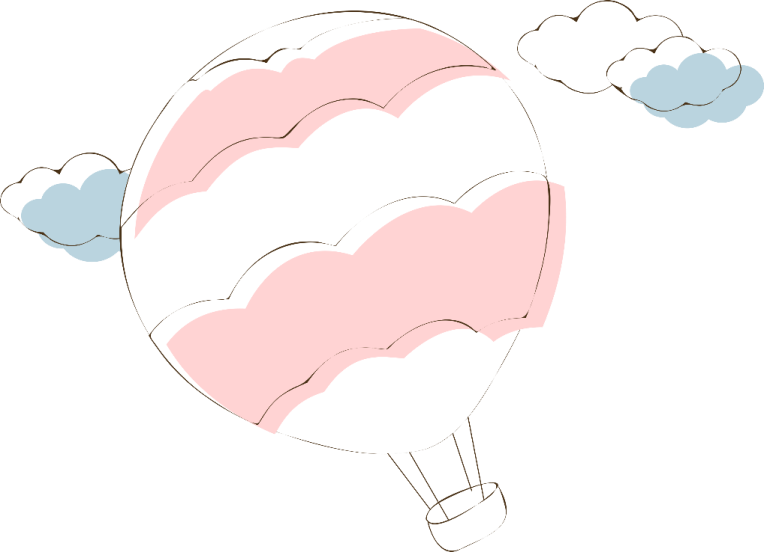 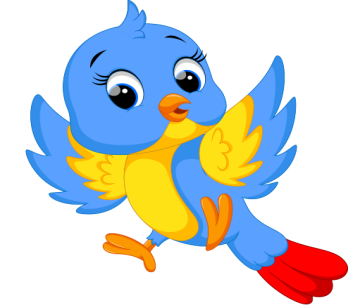 Tạm biệt và hẹn gặp lại!
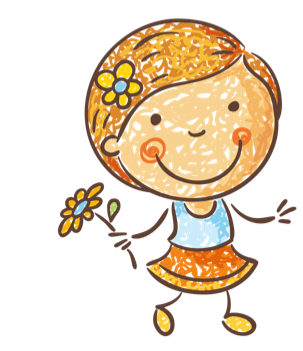